Ватанны саклаучылар көне белән!
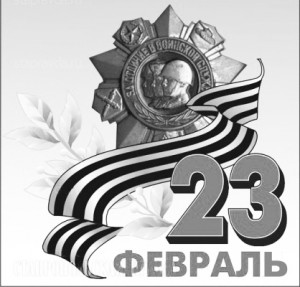 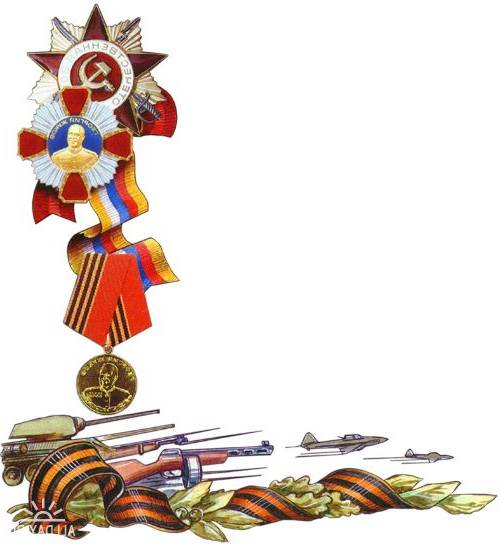 23 февраль- Ватанны саклаучылар көне. Бу батырлар һәм кыюлар көне. Безнең бабаларыбыз Совет Армиясендә хезмәт иткәннәр. Хәзер инде абыйларыбыз хезмәт итә. Безнең тыныч тормышыбызны дошман бозмасын өчен алар илне саклыйлар. Содат абыйлар самолетларда очалар. Очучылар -  илебезнең зәңгәр күген, диңгезчеләр илебезнең суларын һәм коры җирдәге чикләрен саклыйлар. Сез дә үскәч,  Ватанны сакларга сафка басарсыз. Ватан- Туган ил дигән сүз ул. Аны без һәрберебез сакларга тиешбез.
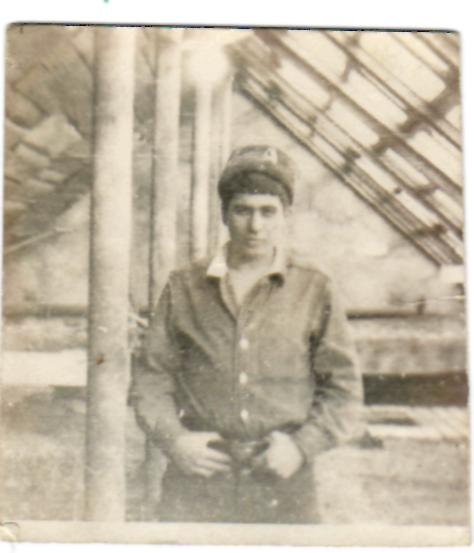 Гарипов Рафис Нафикъ улы
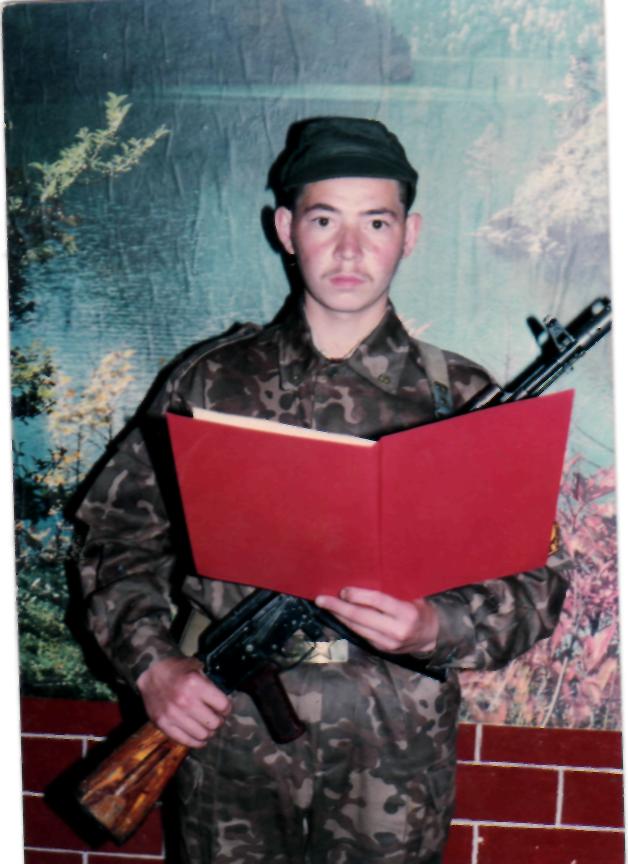 Курбангалиев Марат Миннехарис улы
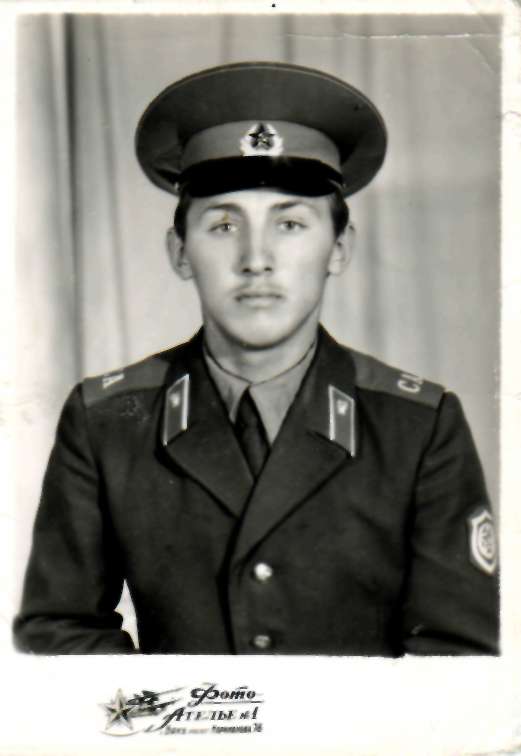 Вильданов Габделнур Вахит улы
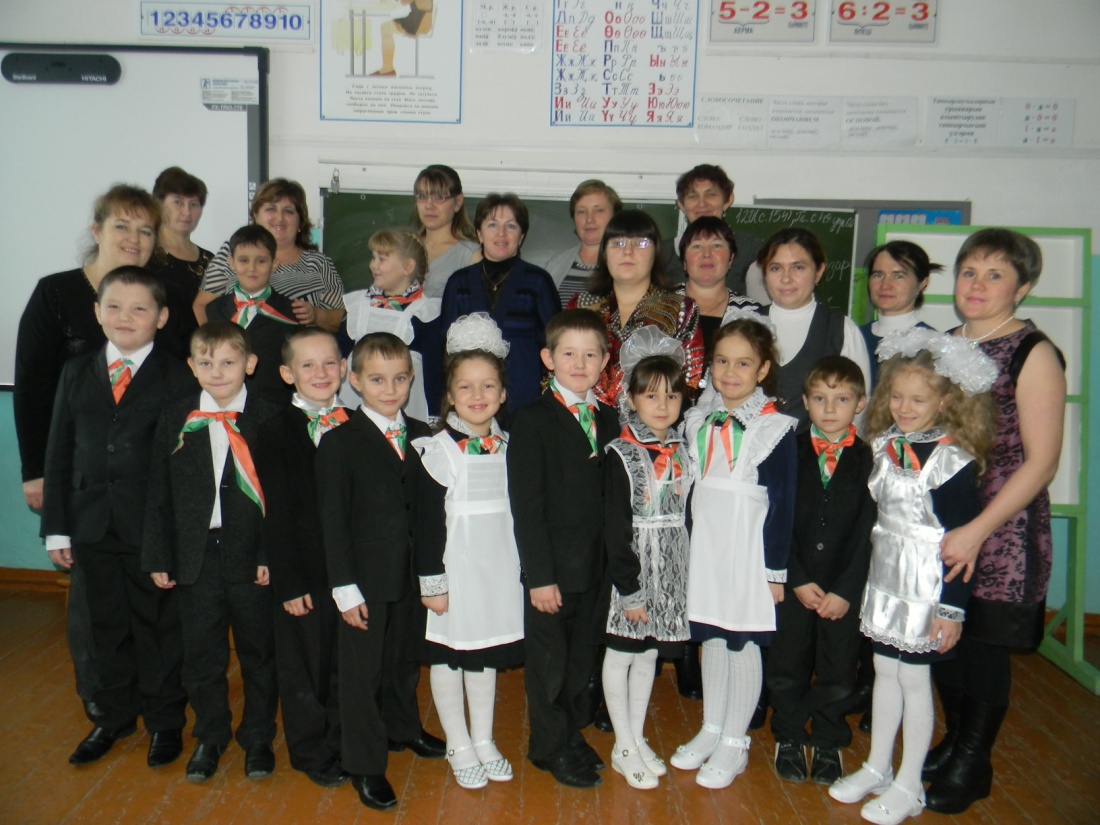 Котлап бүген әтиләрне
Җырлыйк без матур җырлар.
Сезне шатлыкларга күмсен
Безнең башкарган җырлар.
Бииләр итек-читекләр
Гармун уйныйм, гармун уйныйм
Һаман гармун уйныйм мин.
Остарып җиткәч барысын да 
Биетергә уйлыйм мин.

Учларыңны шапылдатып,
Чәчләреңне сыпыр да
Тыпыр-тыпыр, тыпыр-тыпыр,
Тыпыр-тыпыр тыпырда.

Әй бии итек-читекләр,
Әй уйныйм мин, уйныйм мин.
Минем кебек шәп гармунчы 
Юктыр диеп уйлыйм мин.
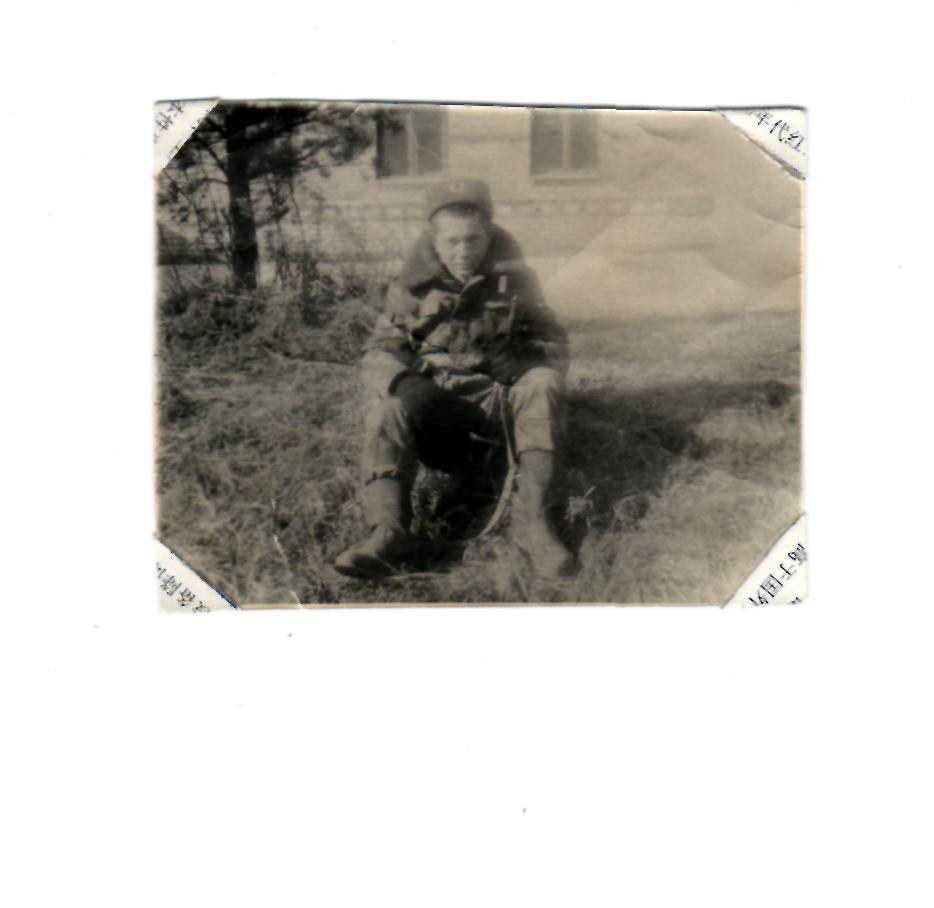 Бикмухаметов Зиннур Мулланур улы
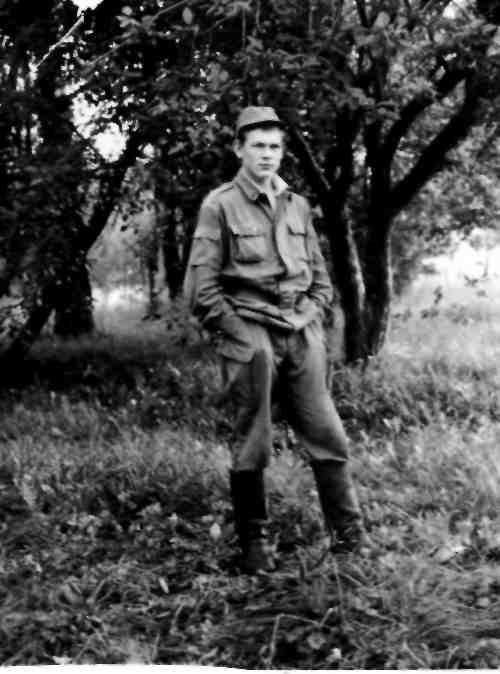 Батыршин Нурфәт Нургали улы
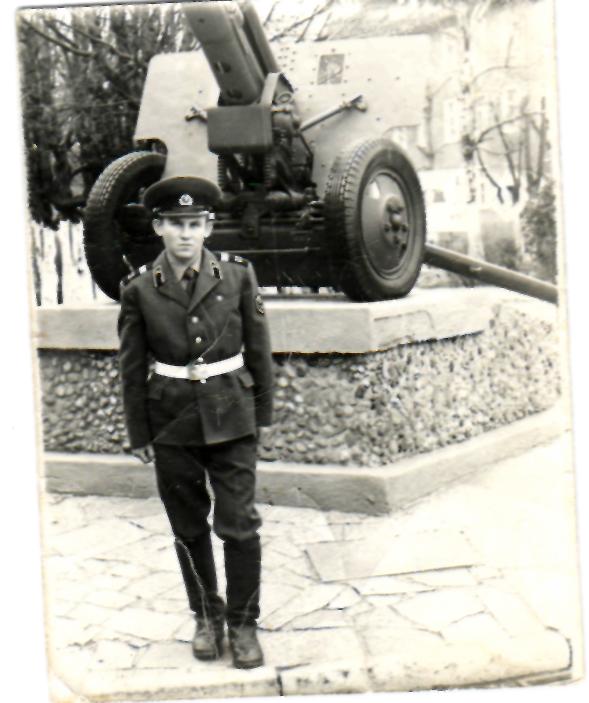 Хамидуллин Илдус Ибраһим улы
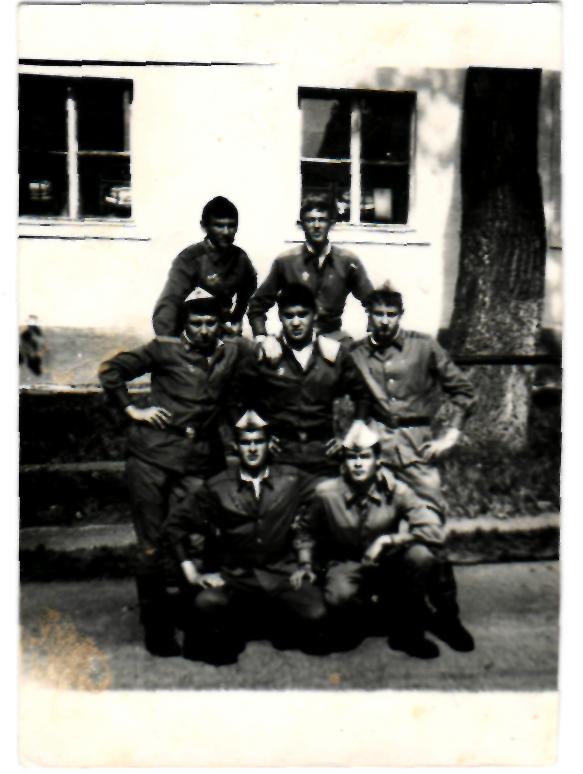 Курбанов Илгиз Миннехан улы
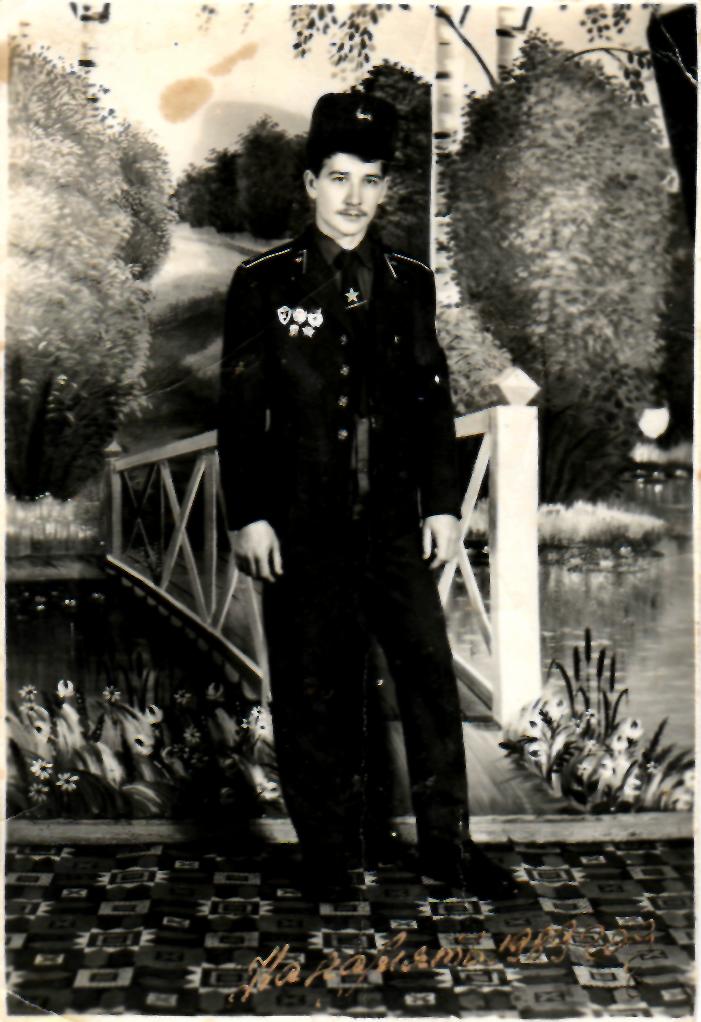 Кашапов Фәнис 
Әхмәт улы
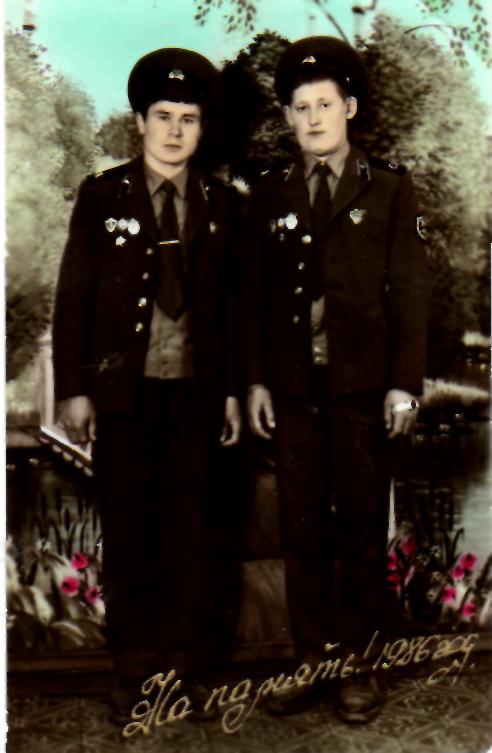 Хамидуллин Фәрит Мансур улы
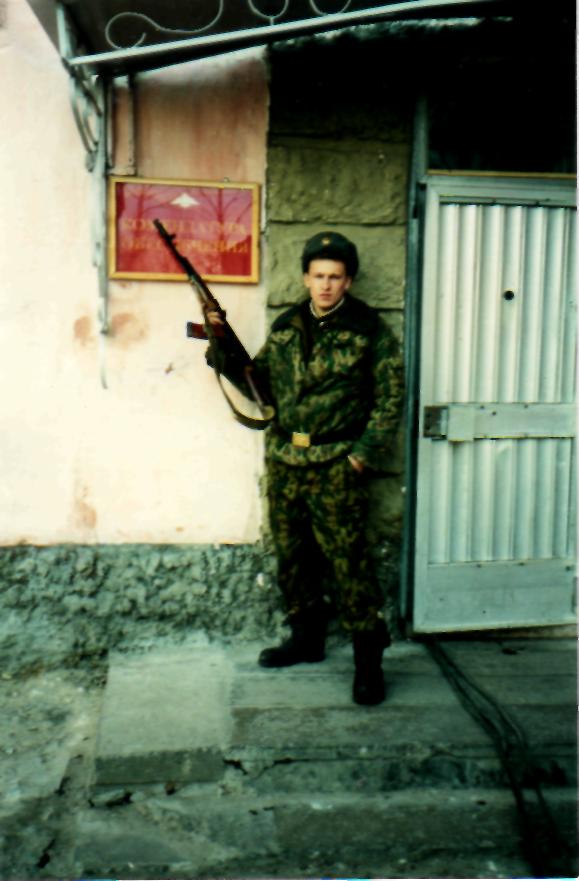 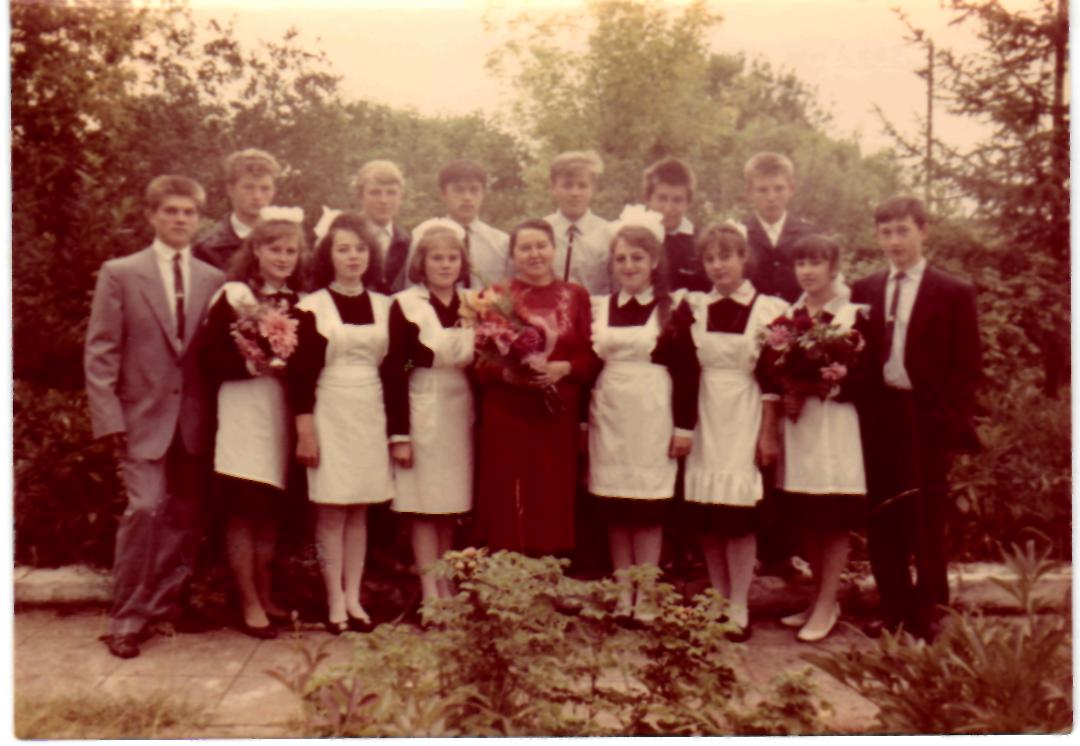 Мәктәп еллары...
Хусаинов Әхмәт Хәлим улы
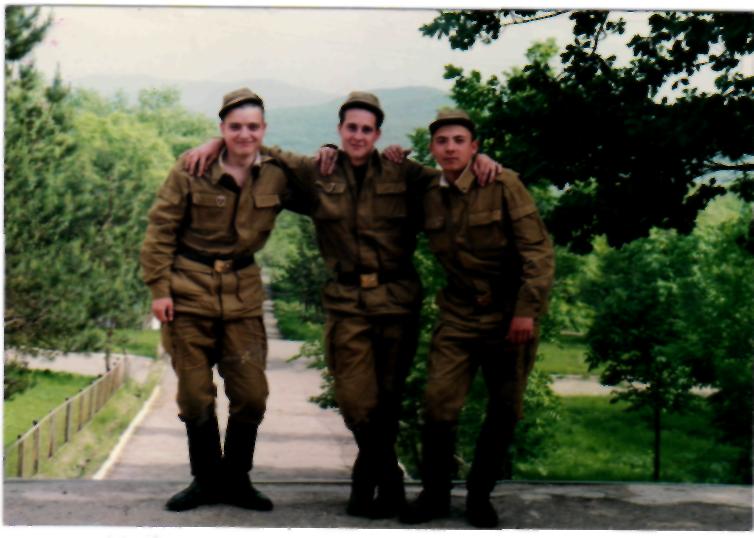 Фатхуллин Ренат Тәлгать улы
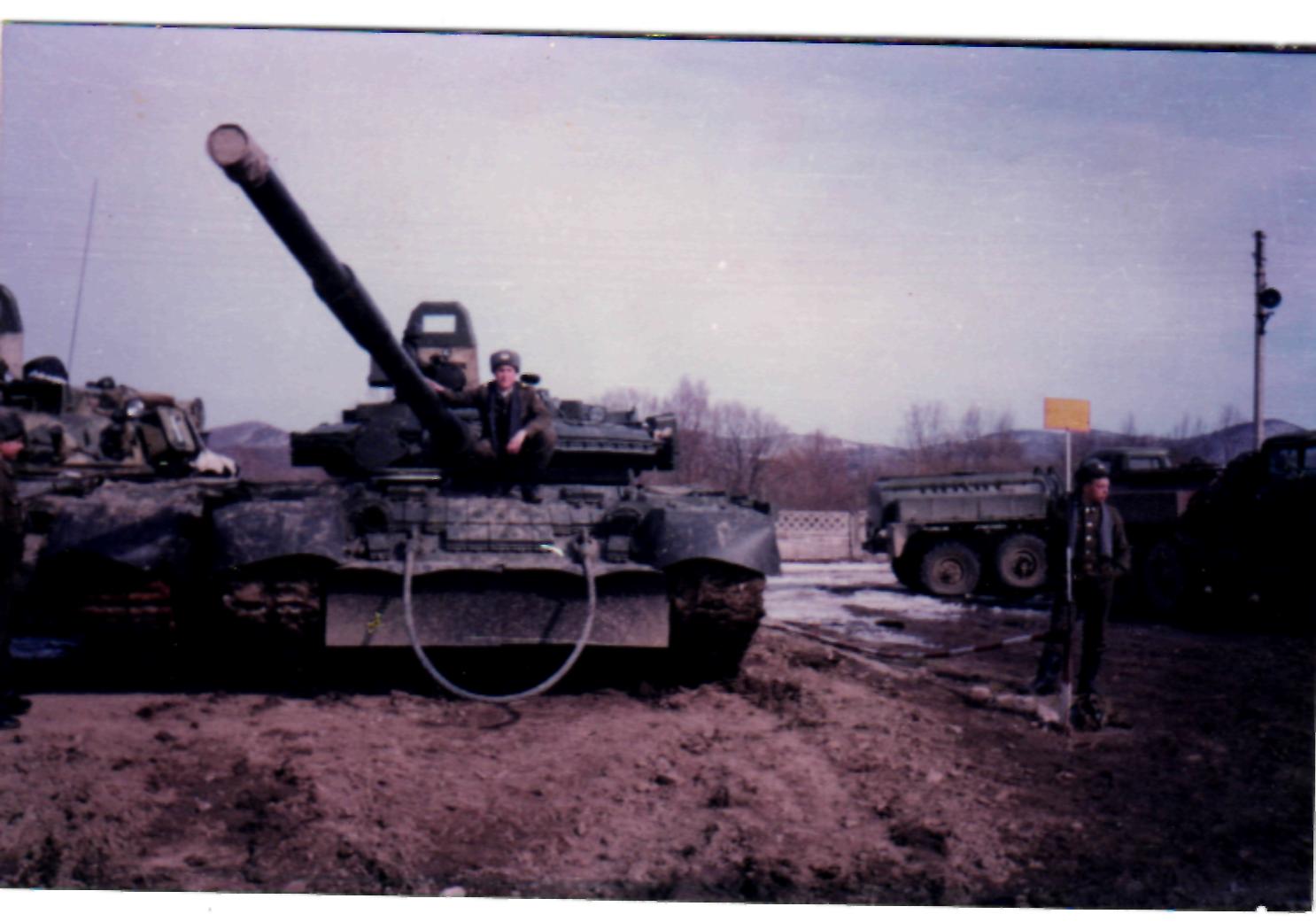 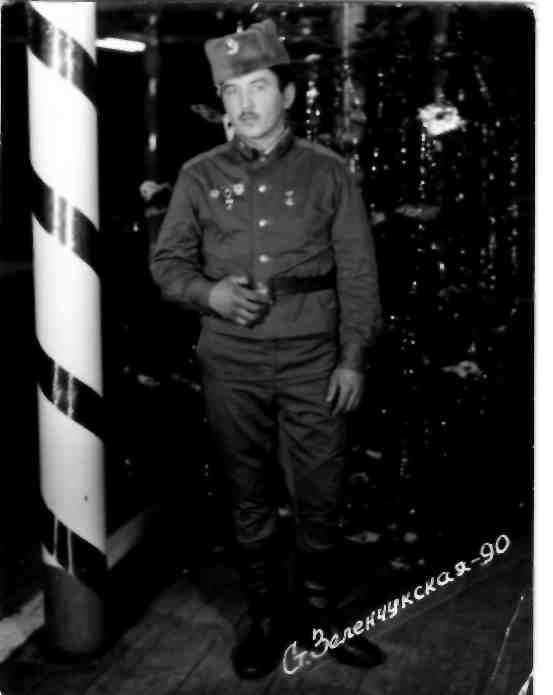 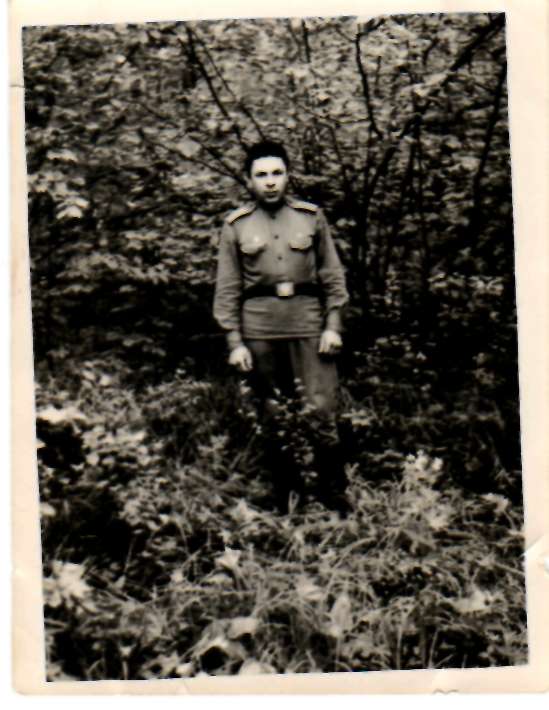 Фатхутдинов Вәкил
(Рифатның бабасы)
Фатхутдинов Илфат 
Вәкил улы
Сыйныфта ИҢ ЯШЬ ӘТИ –  1978 елгы
Курбангалиев Марат Миннехарис улы






Сыйныфта ИҢ ОЛЫ ӘТИ – Хамидуллин Илдус Ибраһим улы
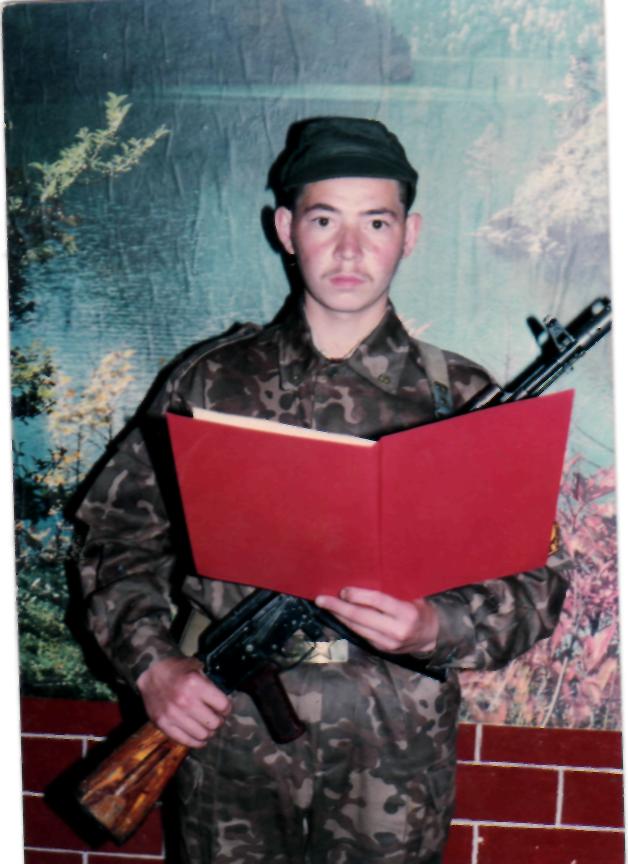 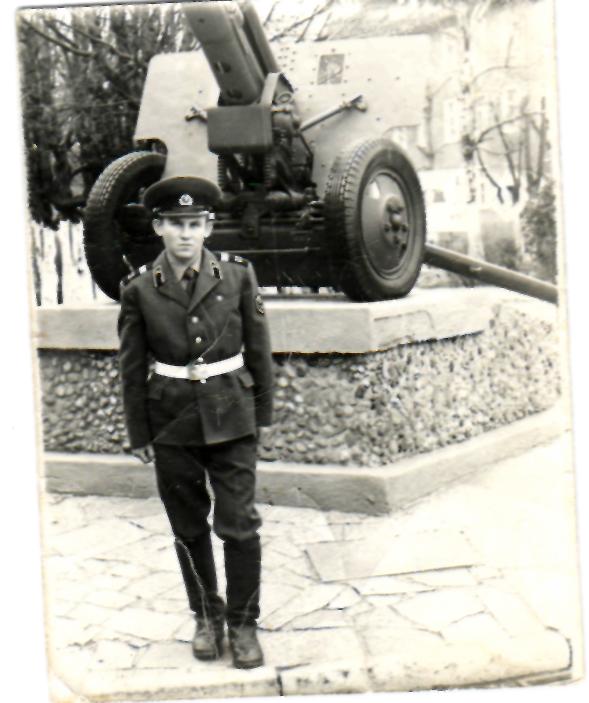 Бу бәйрәм берничә төрле исем белән йөртелде:
- Совет Армиясе көне ;- Кызыл Армиянең туган көне;- Кораллы көчләр һәм Хәрби Диңгез флоты көне.
 	Хәзер бу бәйрәм Ватанны саклаучылар көне дип йөртелә…
 
	23 февральдә әтиләрне, бабайларны, абыйларны, кем армиядә хезмәт иткән яки әле хәзерге көндә хезмәт итә – барысын да бәйрәм белән котлыйлар.
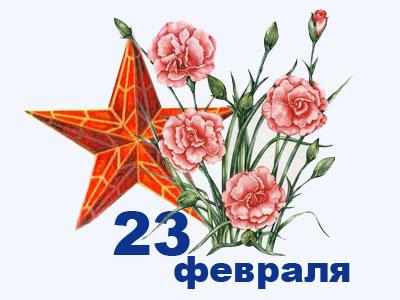 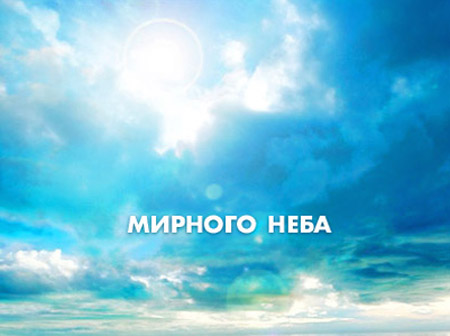 Кадерле әтиләребез һәм малайларыбыз! Сезне чын күңелдән бәйрәмегез белән котлыйбыз! Эшегездә зур уңышлар, тыныч, аяз күк йөзе телибез! Ә малайларга көчле, нык, кыю, әдәпле, ихтирамлы, башкаларга игътибарлы булып үсүләрен телибез; ир-егет дигән исемне горур йөртегез!
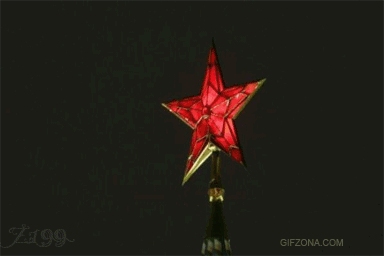